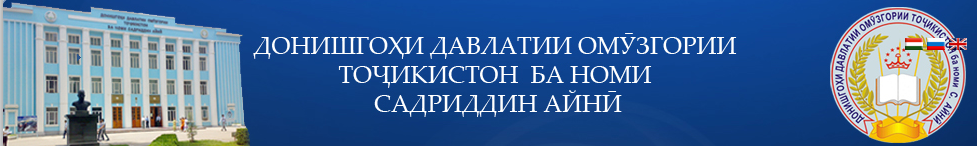 Хуш омадед ба Китобхонаи ДДОТ ба номи  С.Айнӣ Lib.tgpu.tjLibrary/
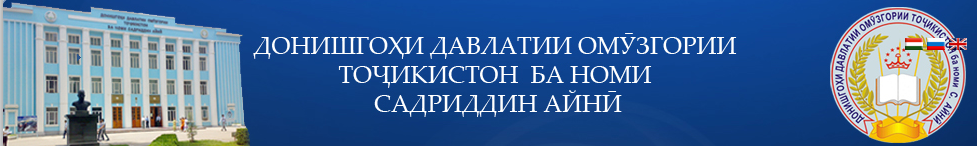 Факултетипсихология Lib.tgpu.tjLibrary/
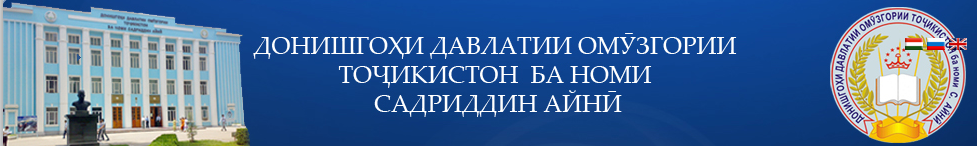 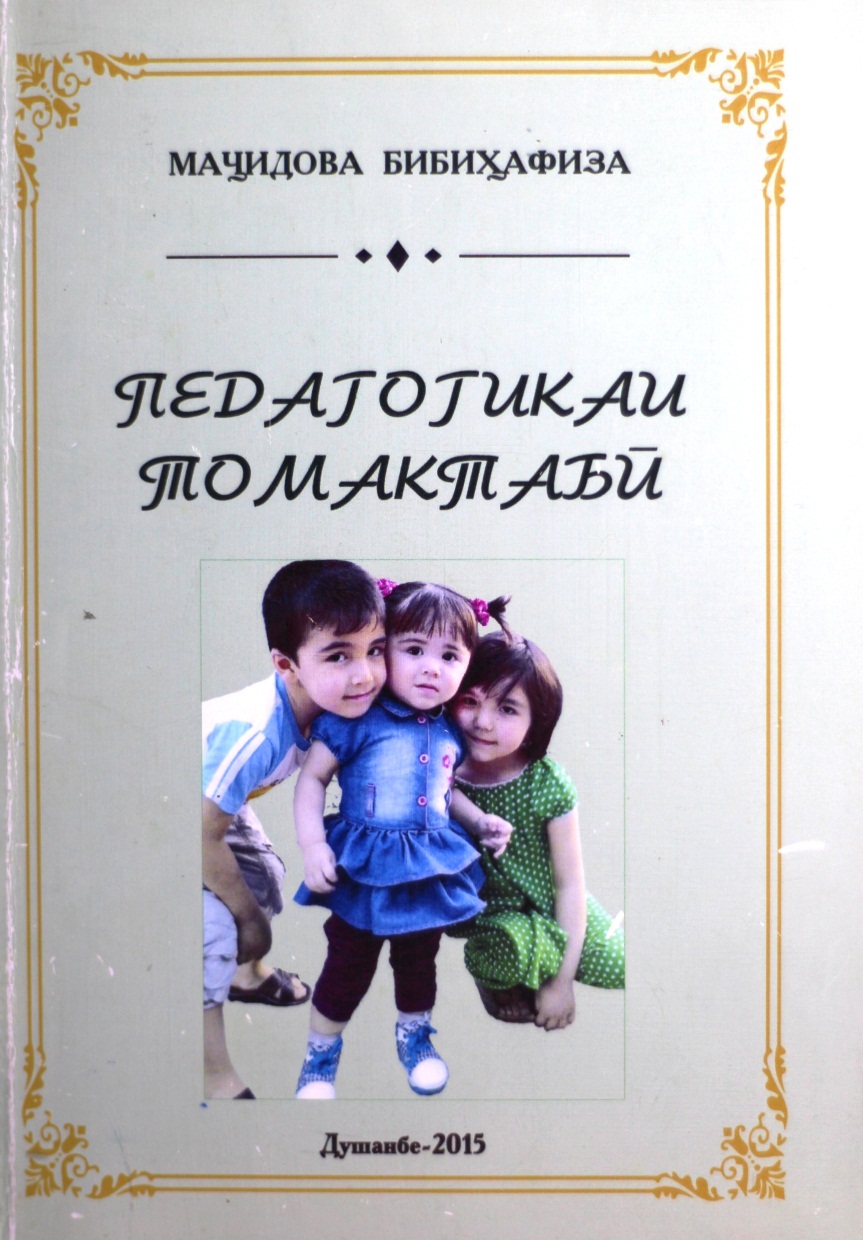 Маҷидова Бибиҳафиза
Китоби дарсии мазкур ба тарбия ва таълими кўдакони синни томактабӣ бахшида шудааст.Дар қисми аввал и он масъалаҳои асосии педагогикаи томактабӣ, асосасосҳои назариявӣ ва амалии тарбияи кўдакони сини томактабӣ барои омўзиш пешниҳод карда шудааст. Ҳангоми таҳия намудани китоби дарсии мазкур муаллиф ҳуҷҷатҳои меъёрӣ- ҳуқуқии Ҳукумати Ҷумҳурии Тоҷикистон, тадқиқотҳои илмии олимони тоҷику рус, таҷрибаи амалии муассисаҳои таҳсилоти томактабиро мавриди истифодабарӣ қарор додаст.
Китоби дарсии «Педагогикаи томактабӣ» ба донишҷўёни мактабҳои олии педагогӣ ва коллеҷҳои омўзгорӣ тавсия карда мешавад.
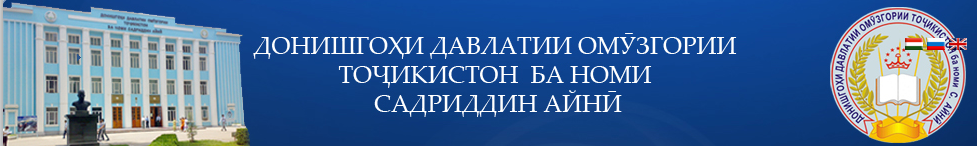 Маҷидова Бибиҳафиза
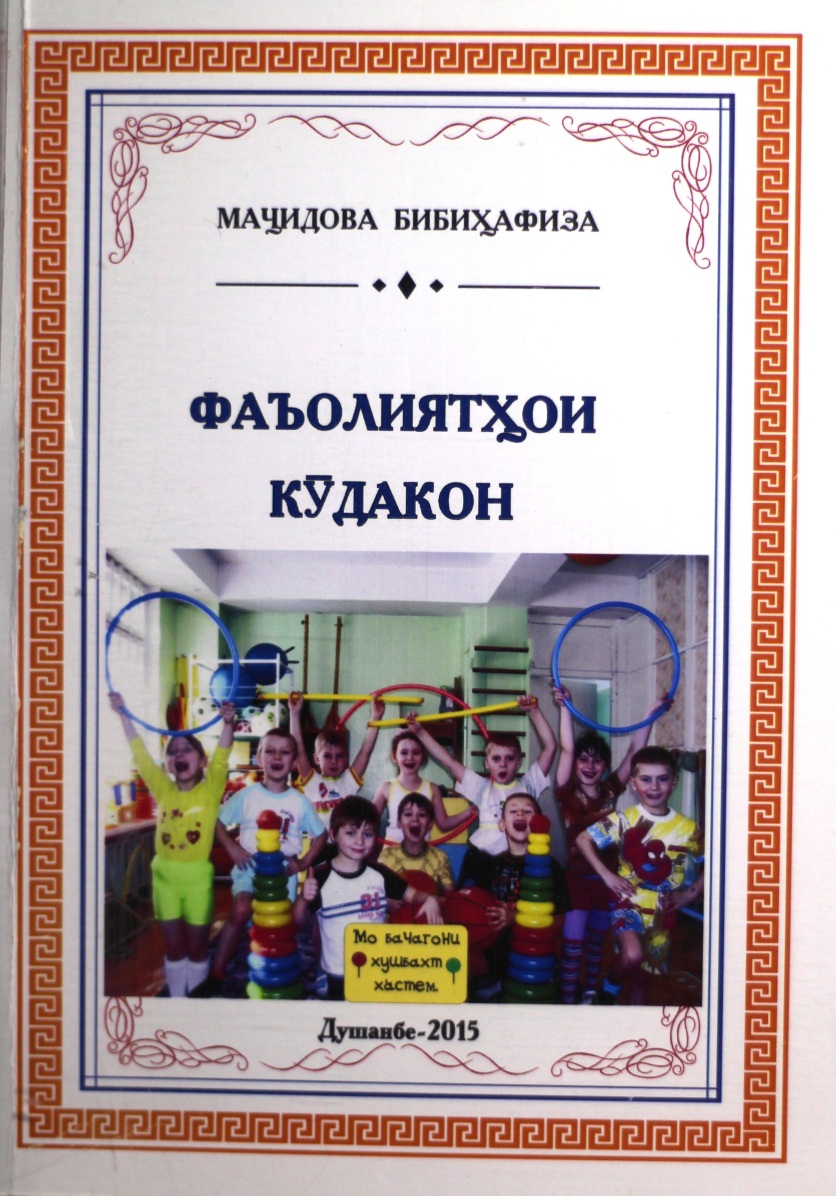 Китоби дарсии мазкур ба ташкилу роҳбарӣ ба фаъолиятҳои бозикунӣ, таълимгирӣ ва меҳнатии кўдакон дар муассисаҳои таҳсилоти томактабӣ бахшида шудааст. Муаллиф кўшиш намудааст, ки мазмун, мақсад ва роҳу усулҳои ташкилу роҳбарӣ ба фаъолиятҳои кўдаконро дар гурўҳҳои синнусолии томактабӣ баррасӣ намояд.
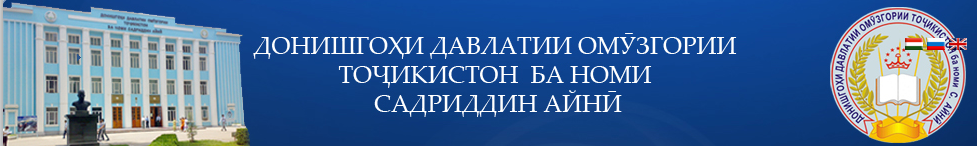 Маҷидова Бибиҳафиза
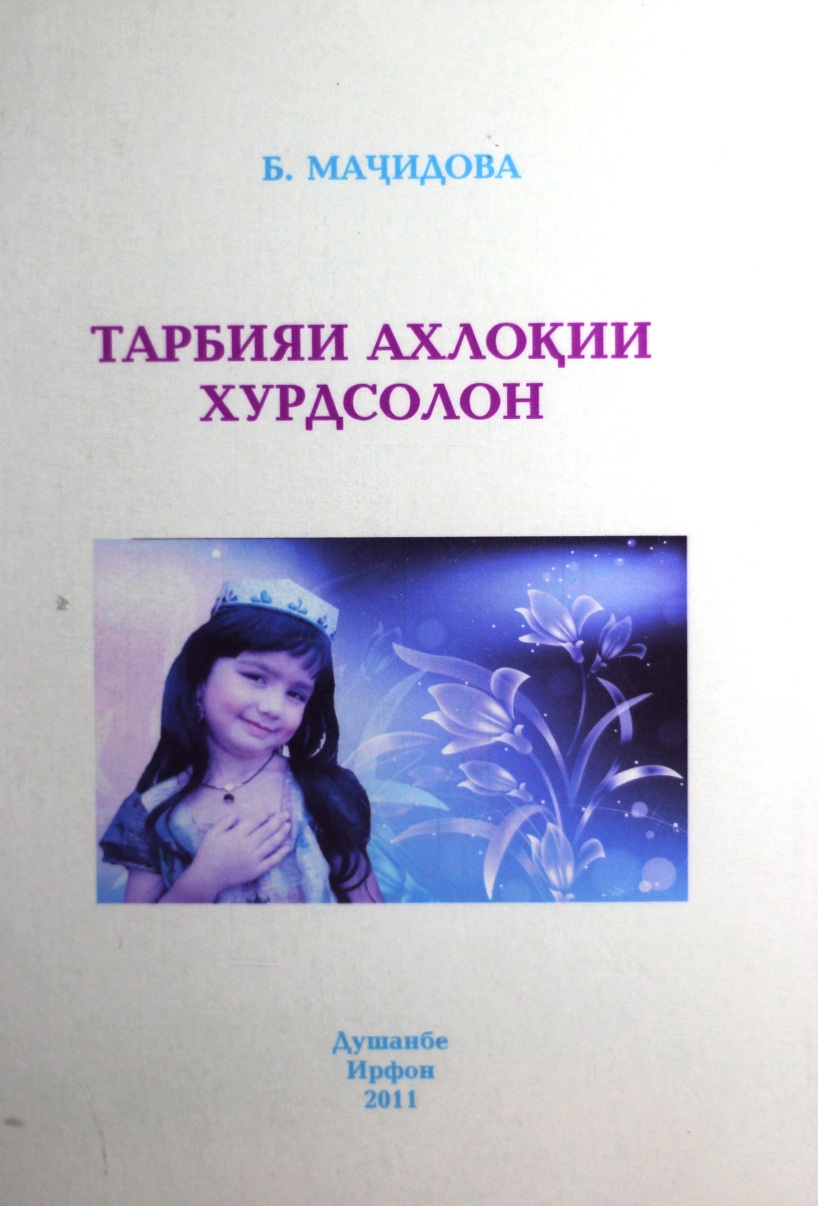 Ба луғатномаи мазкур калимаҳое дохил карда шудаанд, ки дар тарбия ва инкишофи ахлоқии кўдакон мавриди истифода гаштаанд. Доираи истифодаи ин калимаҳо дар ҳаёт ва фаъолияти ҳаррўзаи мураббиён, волидон, кўдакони синну соли гуногун хеле васеъ буда онҳо ба доираи васеи хонандагон тавсия карда мешавад.
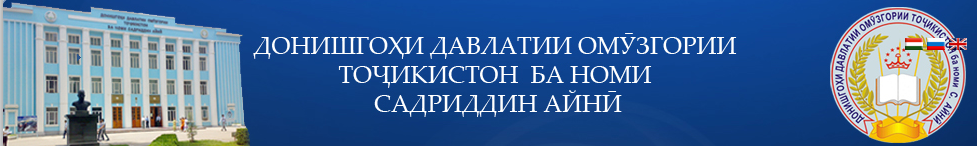 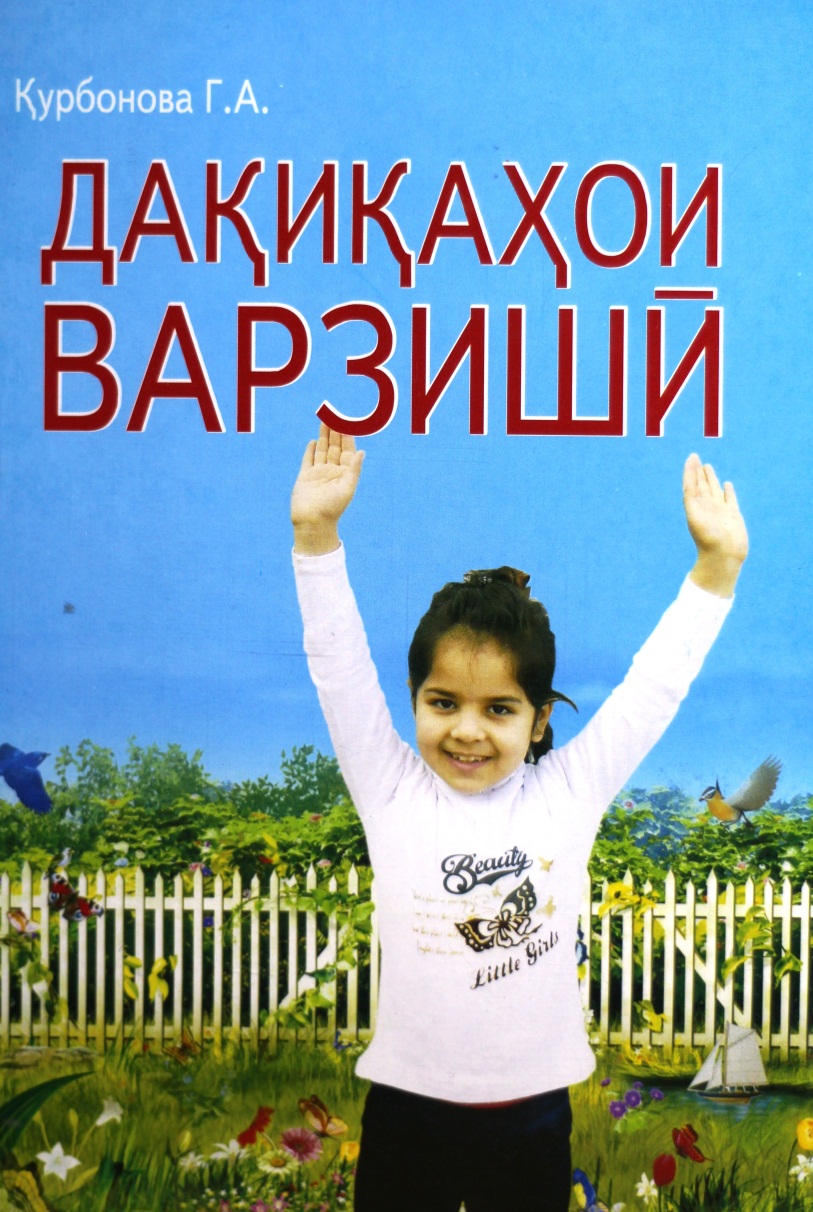 Қурбонова  Г. А
Дақиқаҳои варзишӣ, маҷмўаи машқҳо, ки дар шакли бозӣ пешниҳод карда мешаванд, барои бартараф намудани мондашавӣ, инкишоф додани малакаю маҳорати ҳаракатӣ, эҷодкорӣ ва тасаввурот воситаи хубе ба ҳисоб меравад. Дастур ба мураббиён , мушовирон, муаллимони синфҳои 1-2 ва волидон пешниҳод карда мешавад.
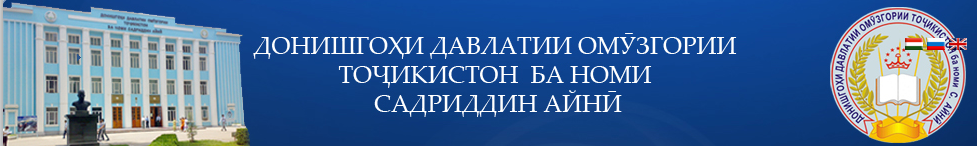 Маҳмудов Ш. К.  Абдурашитов Н.
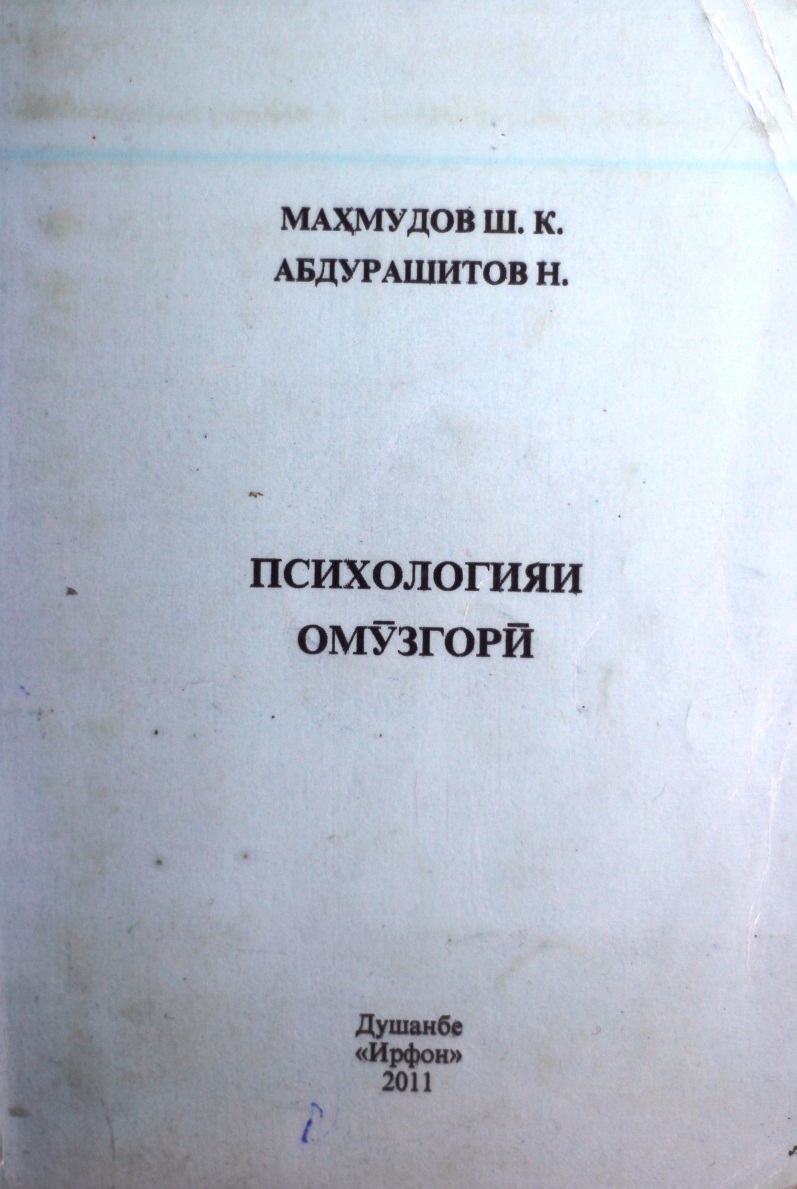 Дар китоби мазкур масъалаҳои психологии таълиму тарбия ва фаъолияти омўзгорӣ тибқи меъёрҳои муосири таҳсилот мавриди таҳқиқ қарор гирифтааст. Барои донишҷўёни донишгоҳҳои омўзгорӣ , мутахассисони соҳаи мактабу маориф ва онҳое,ки ба тарбияи насли наврас таваҷҷўҳ зоҳир менамоянд, пешниҳод мегардад.
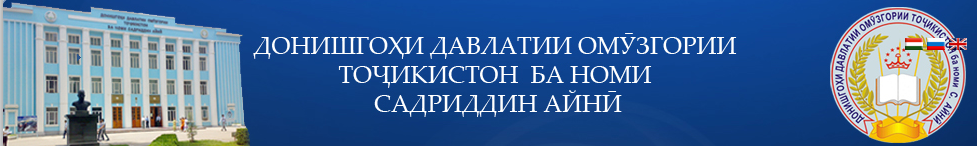 Умед Ҳамидов
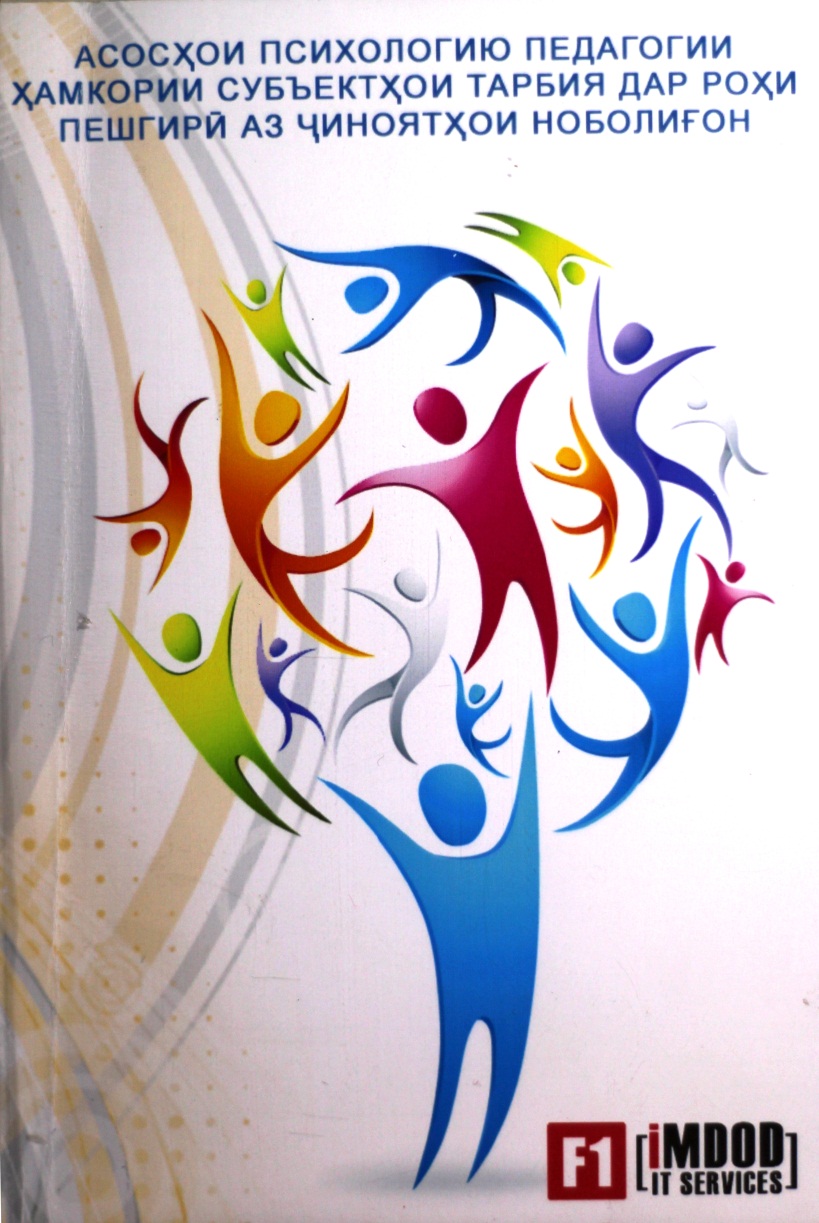 Маводи илмии мазкур ҳамчун натиҷаи чопӣаз рафти конференсияи доиршуда буда, дар чаҳорчўби худ асосан матни маърўзаҳои олимон ва муҳаққиқони соҳаҳои психология ва педагогикаи ватаниро фаро гирифтааст, дар самти пешниҳоди дастовардҳои замони муосири улуми педагогӣ ва психологӣ ба доираи васеи аҳолӣ нақши муаян дошта бошад.Мавод ба коршиносон ва муҳаққиқони соҳаи таълиму тарбия ва умуман баҳри доираи васеи хонандагон тавсия мегардад.
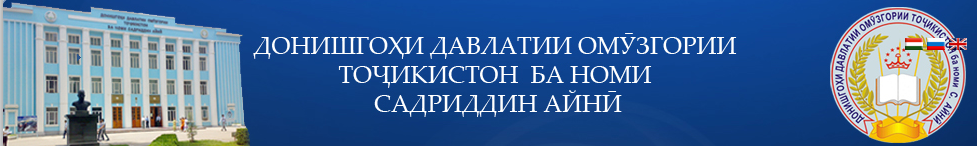 М. Дадабаева. М.Обидова
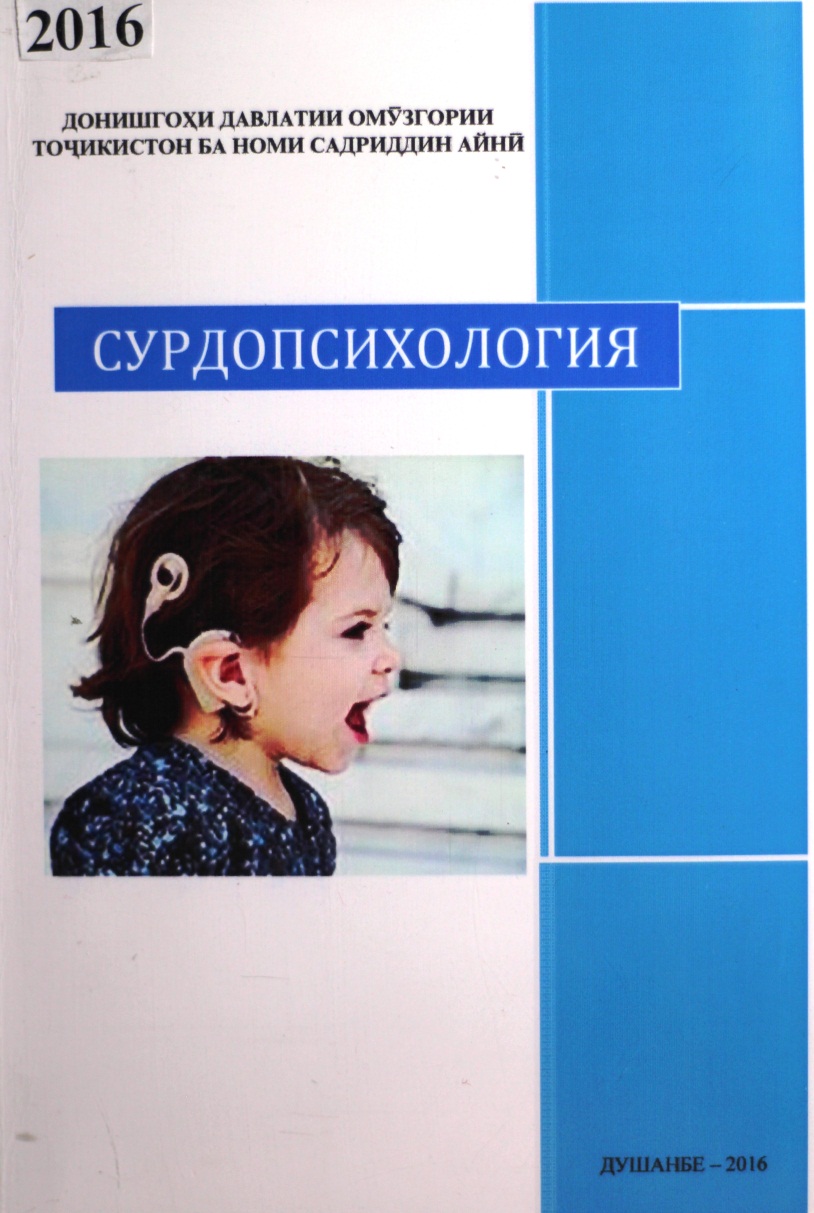 Дастури таълимӣ барои тахассусҳои сурдопедагогии муассисаҳои таҳсилоти олии касбииҶумҳурии Тоҷикистон.
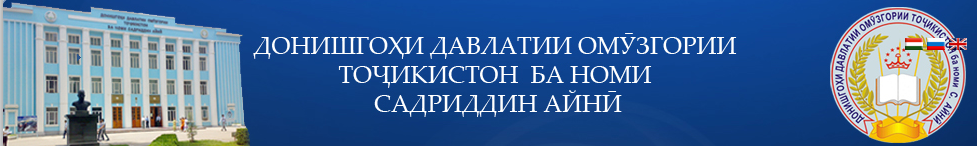 Хамида Моҳутӣ
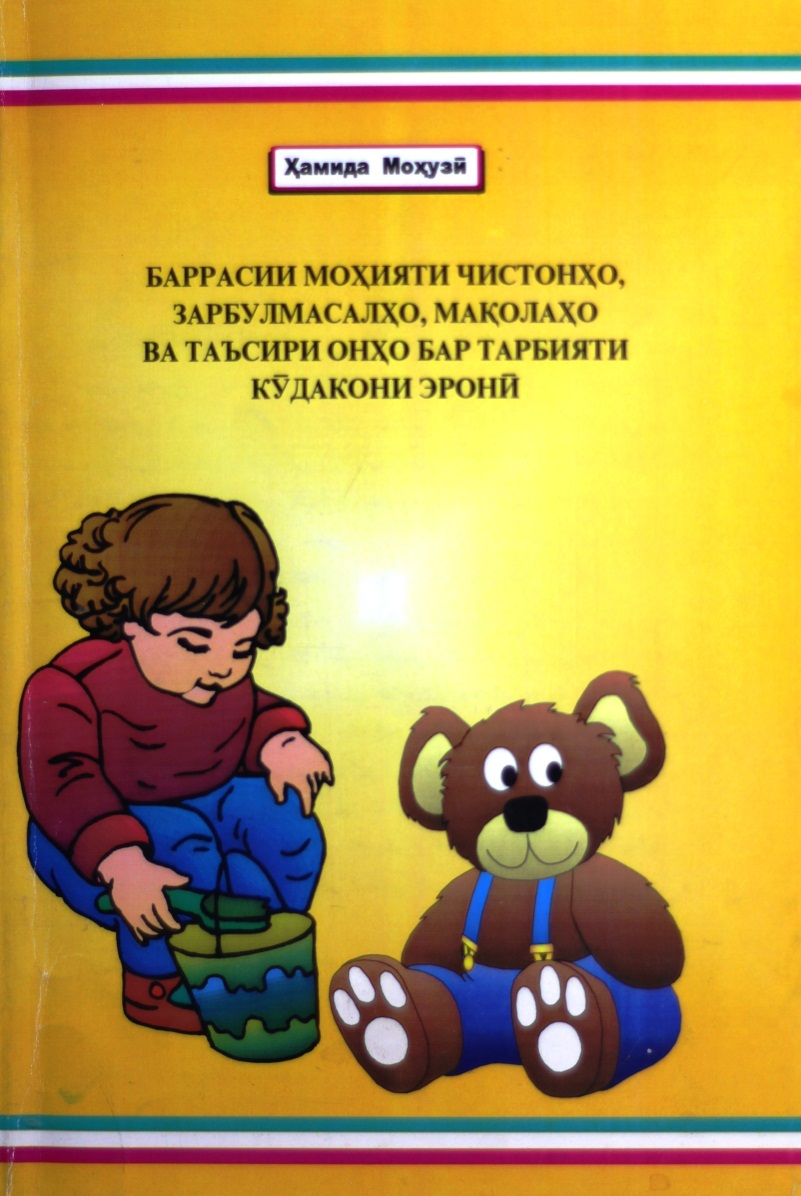 Баррасии моҳияти чистонҳо, зарбулмасалҳо , мақолаҳо ва таъсири онҳо бар тарбияти кўдакони Эрон.
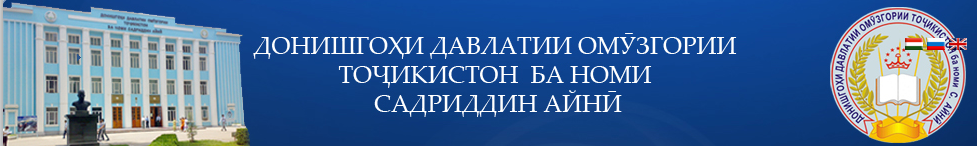 Қурбонова Гулрухон
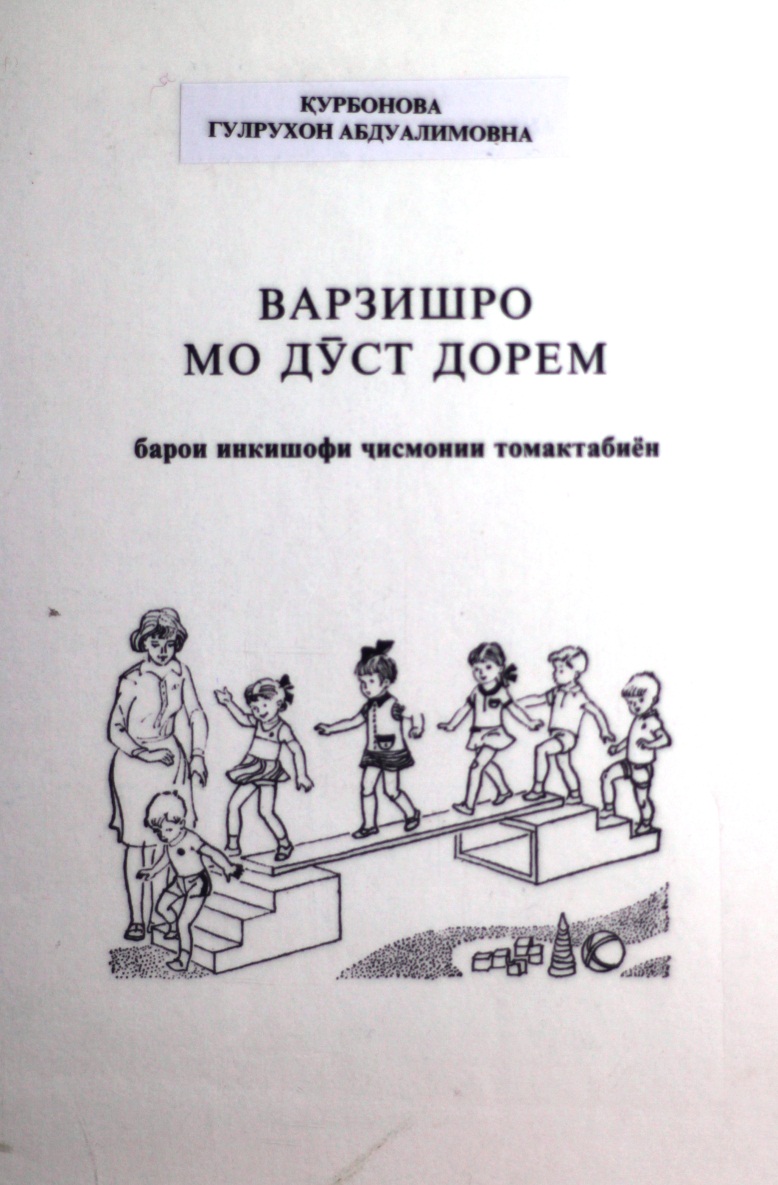 Дар ин маводи методӣ маҷмўаи машқҳои варзишӣ вобаста бо ба ҳисобгирии талаботҳои барномаи  таълиму тарбиявии кўдакистон дар давраҳои гуногуни синну солии кўдакон пешниҳод гардидааст.Ин маводро мураббиён, коркунони муассисаҳои томактабӣ ва волидон дар ҷараёни фаъолияти худ истифода бурда метавонанд.
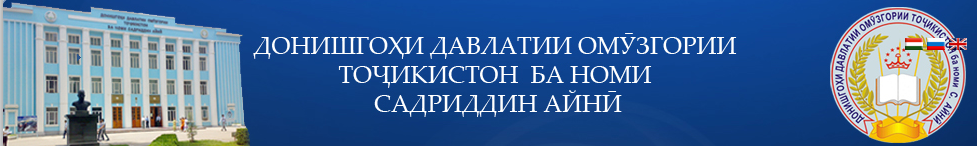 Раҳмат барои диққататон!!!

Дарҳои Китобхонаи
 ДДОТ ба номи  С. Айни
ҳамеша барои Шумо кушода аст.
Қадами мубораки шуморо ба ин даргоҳ хайрамақдам мегӯем!!!
Lib.tgpu.tj
Library/